Lesson 15: Aesthetics of Attraction
Why are we attracted to certain people? What traits makes one attractive?
What causes us to be attracted to other people?
Is it a random act, or are there deeper explanations?
Let’s look at ourselves first (Yes, I know this is epistemological)
Were you “+”, “-”, or “=“?
Explanation #1: Mathematical
The Golden Ratio: Is it innately beautiful?
Explanation #2: Pheromonal
I still have an open mind about whether human pheromones exist. But I just don’t find any of the published studies convincing enough. —Ron Yu, Stowers Institute for Medical Research
Pheromones are debatable, physiology not so much….
Source: https://www.npr.org/sections/health-shots/2013/12/30/258313116/mapping-emotions-on-the-body-love-makes-us-warm-all-over
Explanation #3: Circumstantial
1. Similarity: Liking Others Who Are Like Us (1965)
2. Friends in the Dorm: The Power of Proximity (1950)
3. The Bridge Study (1974)
4. Lots to Gain: The Power of Winning You Over (1965)
5. What is Beautiful is Good. (1972)

Source: Dr. Gary Lewandowski - Science of Relationships articles | Website/CV: http://www.scienceofrelationships.com/home/2012/5/17/top-5-classic-studies-in-the-psychology-of-attraction.html
“He who admits the principle of sexual selection will be led to the remarkable conclusion that the nervous system not only regulates most of the existing functions of the body, but has indirectly influenced the progressive development of various bodily structures and of certain mental qualities.“ "Courage, pugnacity, perseverance, strength and size of body, weapons of all kinds, musical organs, both vocal and instrumental, bright colors and ornamental appendages, have all been indirectly gained by the one sex or the other, through the exertion of choice, the influence of love and jealousy, and the appreciation of the beautiful in sound, color or form and these powers of mind manifestly depend on the development of the brain.”
-Charles Darwin
Explanation #4: Sexual Selection
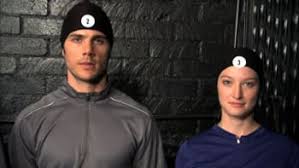 .
Is this why certain anatomical features trigger attraction?
Explanation #5: Providing something that the other person is desirous of.
Money? 
Emotional Stability? 
Protection? 
Status? 
Confidence?
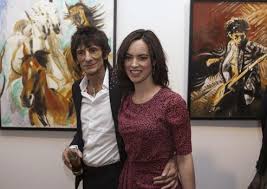 Explanation #6: Social Norms and Sociological Factors
Today up to 90 percent of marriages in India and 60 percent of all marriages in the world are arranged.
Source: https://abcnews.go.com/2020/story?id=6762309&page=1
Journal Entries:
1) What are your thoughts regarding the five studies on attraction? Do you feel they are valid? Also, what did we learn from the activity of self-rating compared to how your classmates viewed you?
2) “What do you find most beautiful in a person and now that you know about the golden ratio, do you still believe in the maxim that, “beauty is only skin deep?” What sociological, physiological, psychological, anthropological, and mathematical factors go into human attraction?